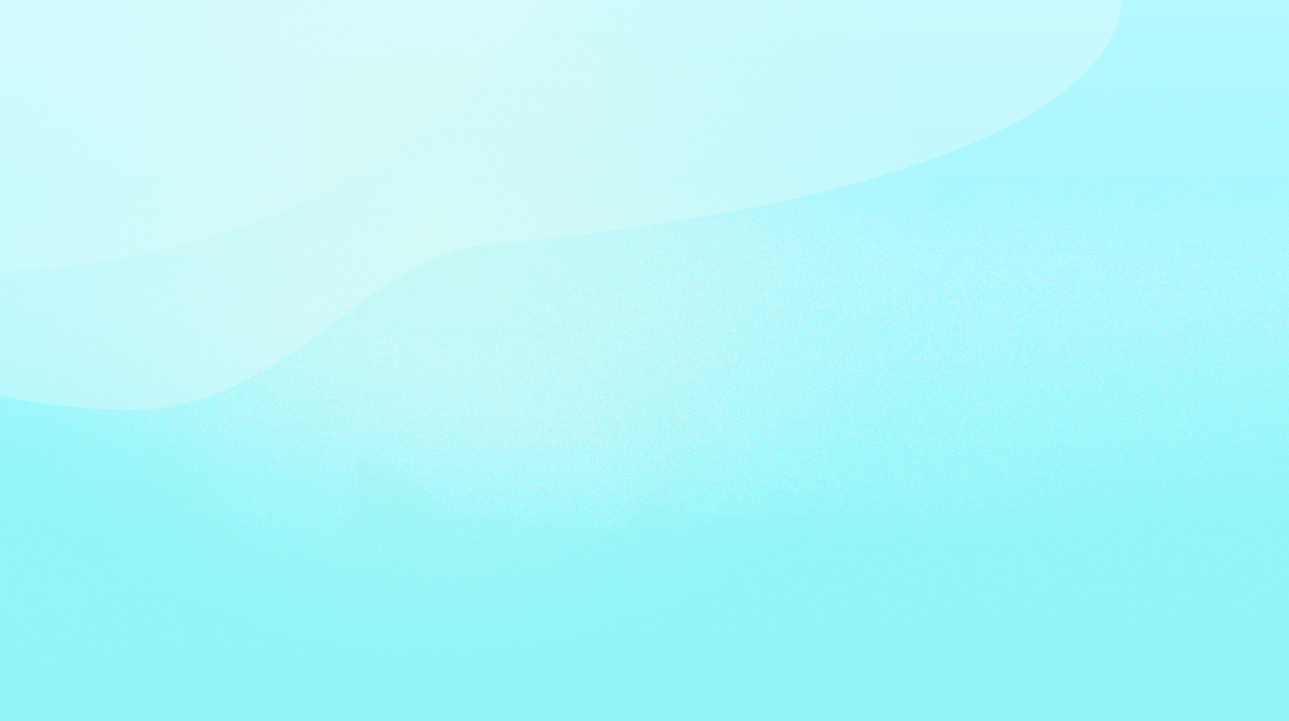 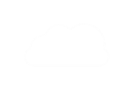 LOGO
NEW ENERGY AND NEW LIFE
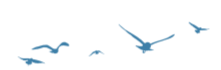 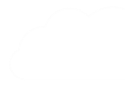 新/能/源
新/生/活
新能源汽车
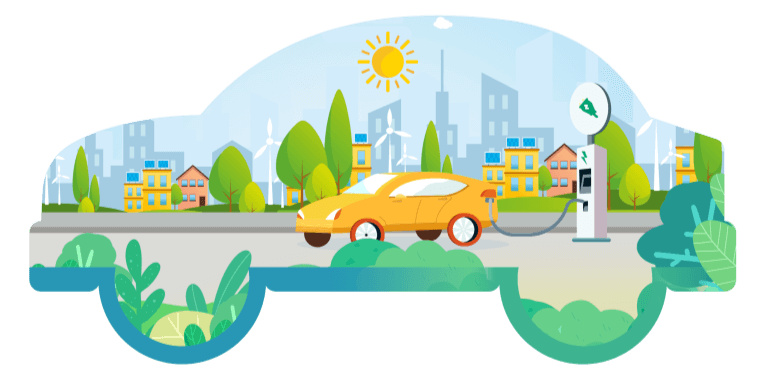 零污染零排放助力绿色低碳生活
新能源汽车是指采用非常规的车用燃料作为动力来源综合车辆的动力控制和驱动方面的先进技术，形成的技术原理先进、具有新技术、新结构的汽车
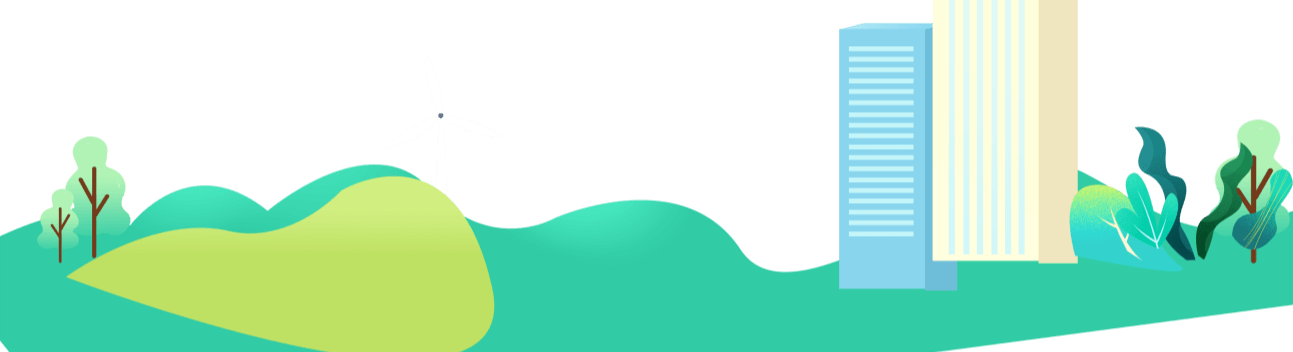 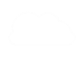 汇报人：优品PPT
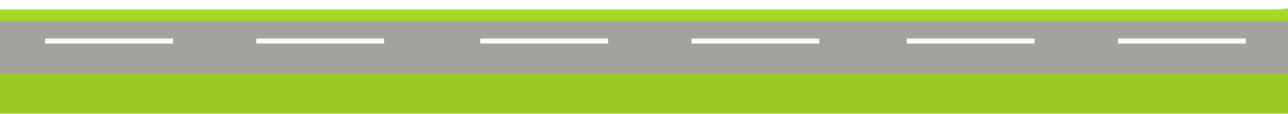 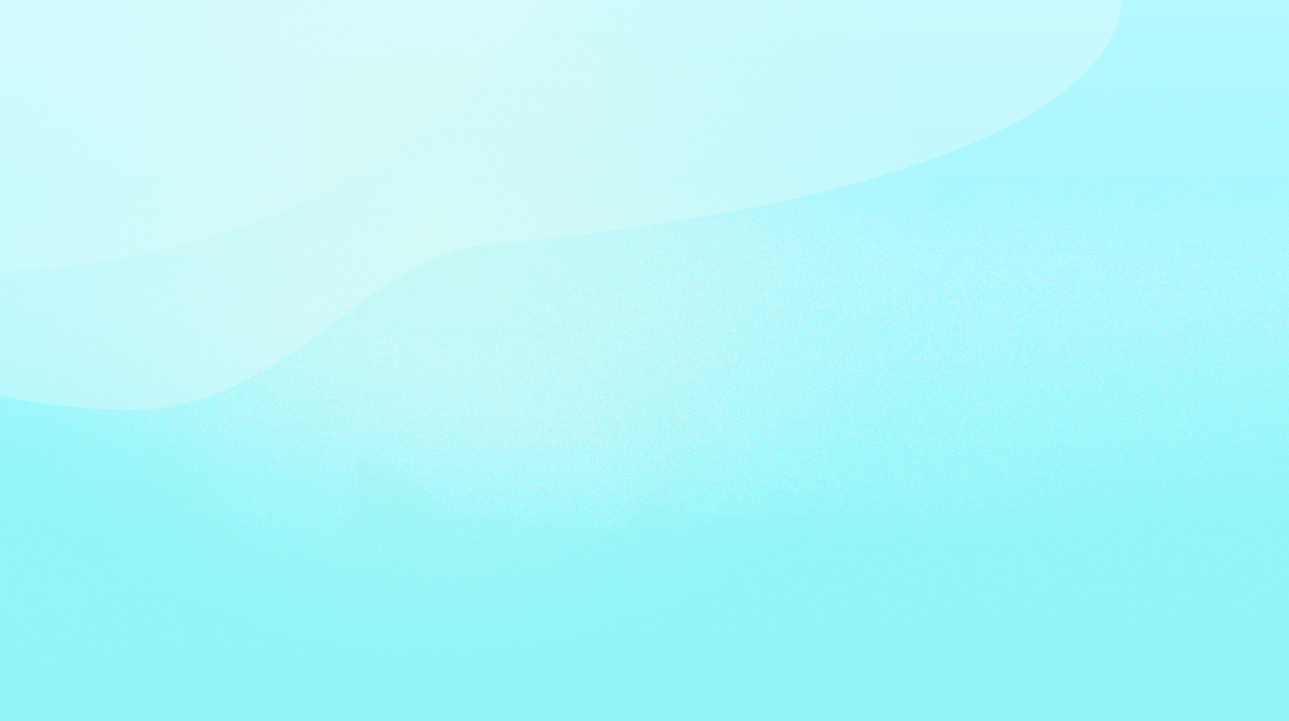 行业PPT模板http://www.1ppt.com/hangye/
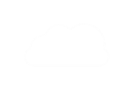 目录
CONTENTS
04
03
01
02
输入相关标题
输入相关标题
输入相关标题
输入相关标题
此处添加标题描述过程简洁明了此
此处添加标题描述过程简洁明了此
此处添加标题描述过程简洁明了此
此处添加标题描述过程简洁明了此
LOGO
NEW ENERGY AND NEW LIFE
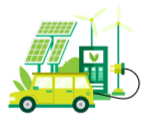 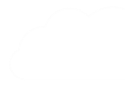 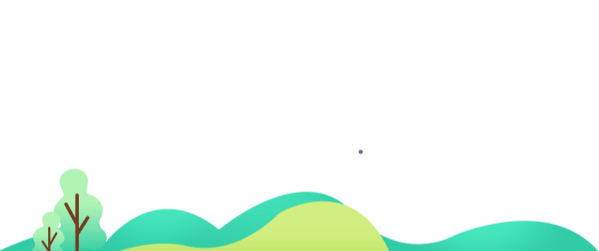 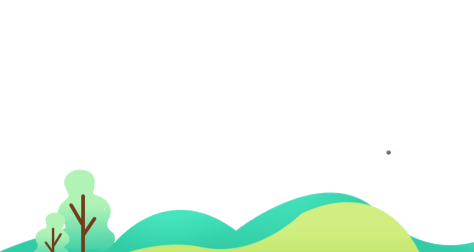 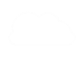 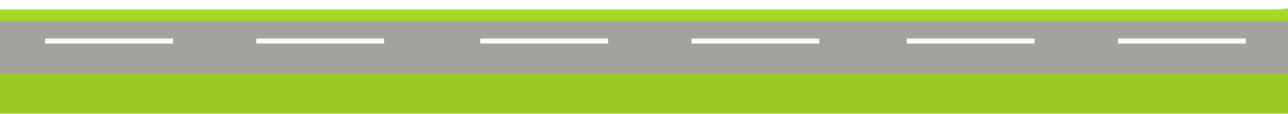 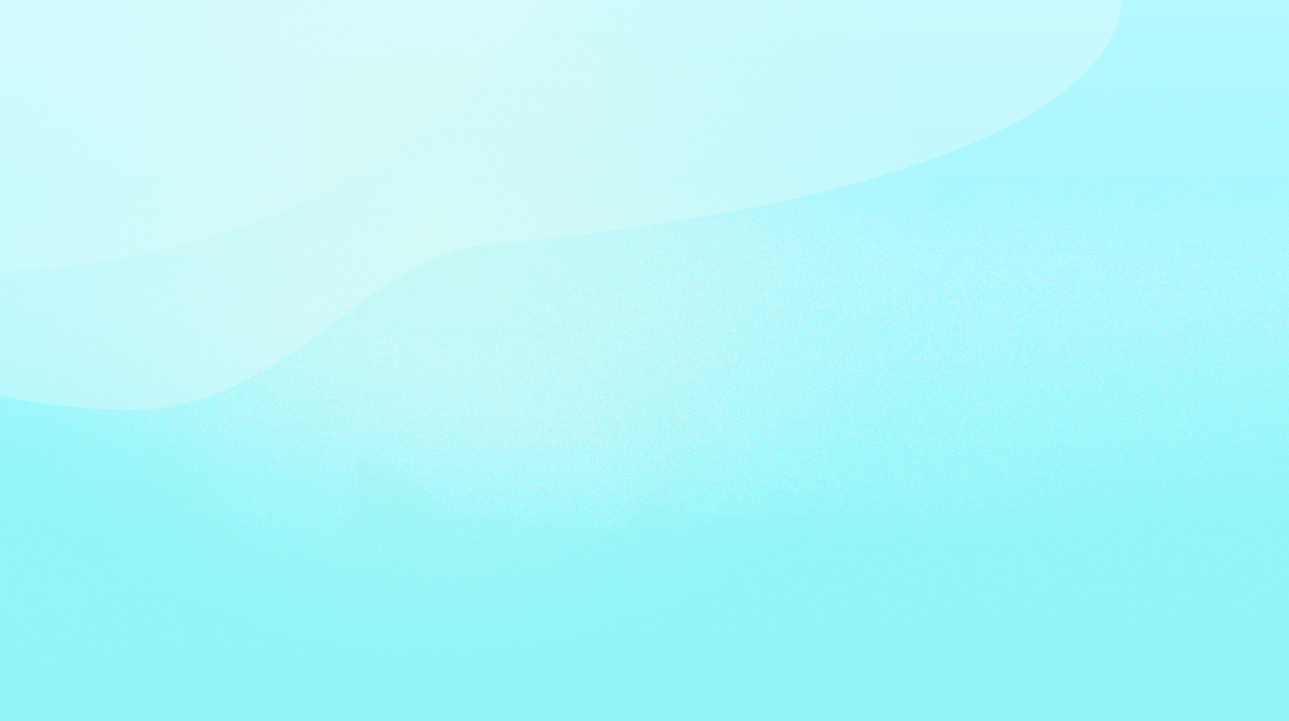 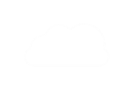 PART.01
输入相关标题
LOGO
NEW ENERGY AND NEW LIFE
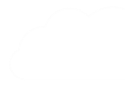 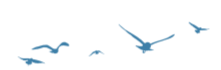 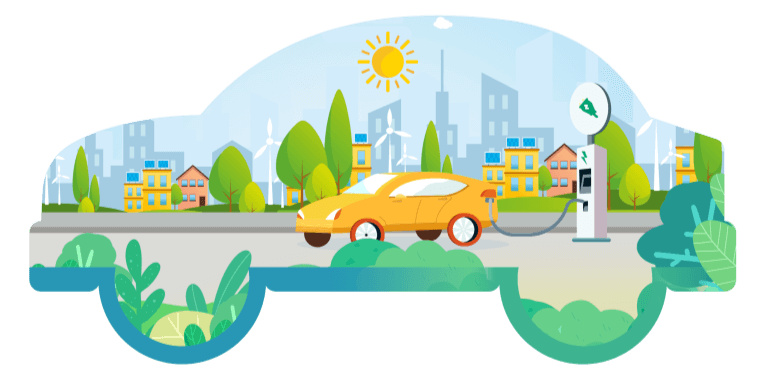 新能源汽车是指采用非常规的车用燃料作为动力来源综合车辆的动力控制和驱动方面的先进技术，形成的技术原理先进、具有新技术、新结构的汽车
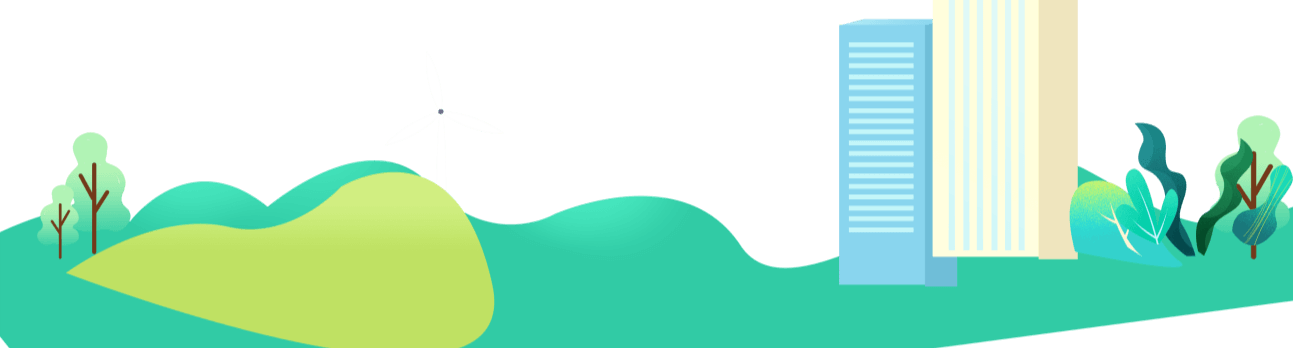 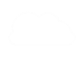 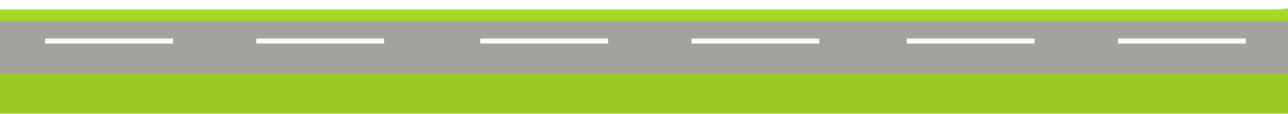 [Speaker Notes: 模板来自于：第一PPT https://www.1ppt.com/]
输入相关标题
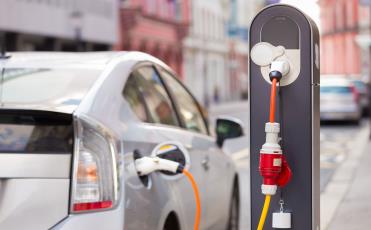 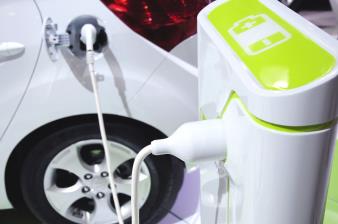 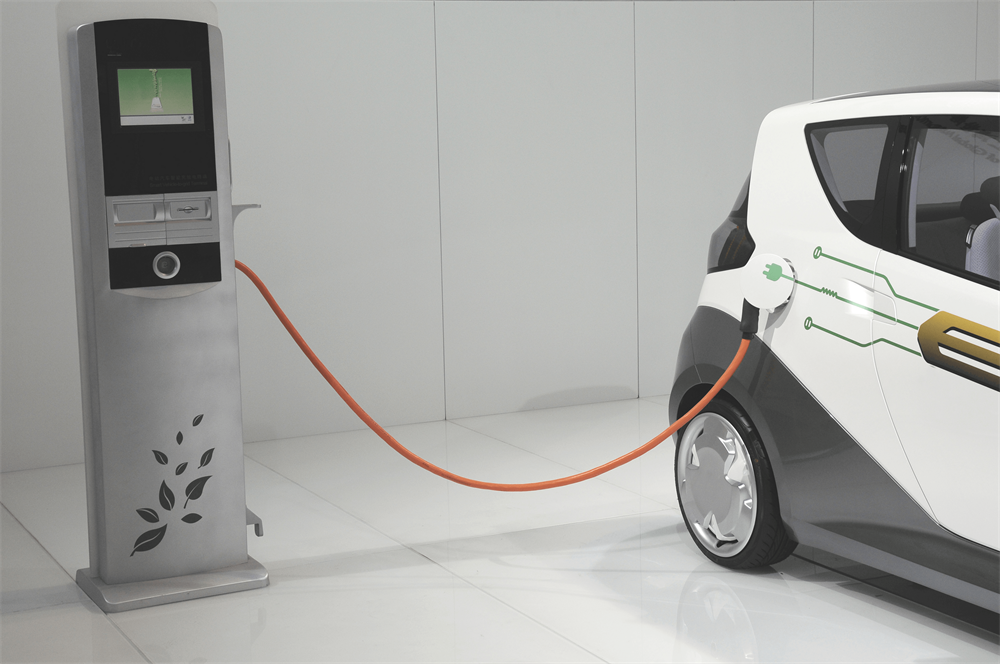 添加
标题
单击此处输入你的正文，文字是您思想的提炼单击此处输入你的正文，文字是您
添加标题
单击此处输入你的正文，文字是您思想的提炼，为了最终演示发布的良好效果，请尽量言简意赅的阐述观点
添加
标题
单击此处输入你的正文，文字是您思想的提炼单击此处输入你的正文，文字是您
输入相关标题
第一部分
第二部分
第三部分
小标题
小标题
小标题
单击此处输入你的正文，文字是您思想的提炼
单击此处输入你的正文，文字是您思想的提炼
单击此处输入你的正文，文字是您思想的提炼
小标题
小标题
小标题
单击此处输入你的正文，文字是您思想的提炼
单击此处输入你的正文，文字是您思想的提炼
单击此处输入你的正文，文字是您思想的提炼
输入相关标题
20XX
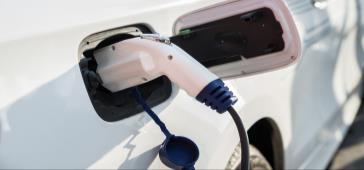 添加小标题
单击此处输入你的正文，文字是您思想的提炼，为了最终演示发布的良好效果
20XX
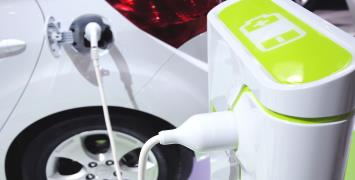 添加小标题
单击此处输入你的正文，文字是您思想的提炼，为了最终演示发布的良好效果
输入相关标题
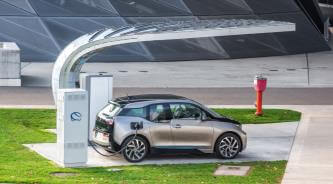 20XX
添加小标题
单击此处输入你的正文，文字是您思想的提炼，为了最终演示发布的良好效果
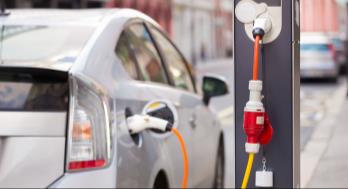 20XX
添加小标题
单击此处输入你的正文，文字是您思想的提炼，为了最终演示发布的良好效果
单击此处输入你的正文，文字是您思想的提炼，为了最终演示发布的良好效果单击此处输入你的正文，文字是您思想的提炼，为了最终演示发布的良好效果单击此处输入你的正文，文字是您思
输入相关标题
01
02
03
04
小标题
小标题
小标题
小标题
单击此处输入你的正文，文字是您思想的提炼，为了最终演示发布的良好效果，请尽量言简意赅的阐述观点；单击此处输入你的正文阐述观。
单击此处输入你的正文，文字是您思想的提炼，为了最终演示发布的良好效果，请尽量言简意赅的阐述观点；单击此处输入你的正文阐述观。
单击此处输入你的正文，文字是您思想的提炼，为了最终演示发布的良好效果，请尽量言简意赅的阐述观点；单击此处输入你的正文阐述观。
单击此处输入你的正文，文字是您思想的提炼，为了最终演示发布的良好效果，请尽量言简意赅的阐述观点；单击此处输入你的正文阐述观。
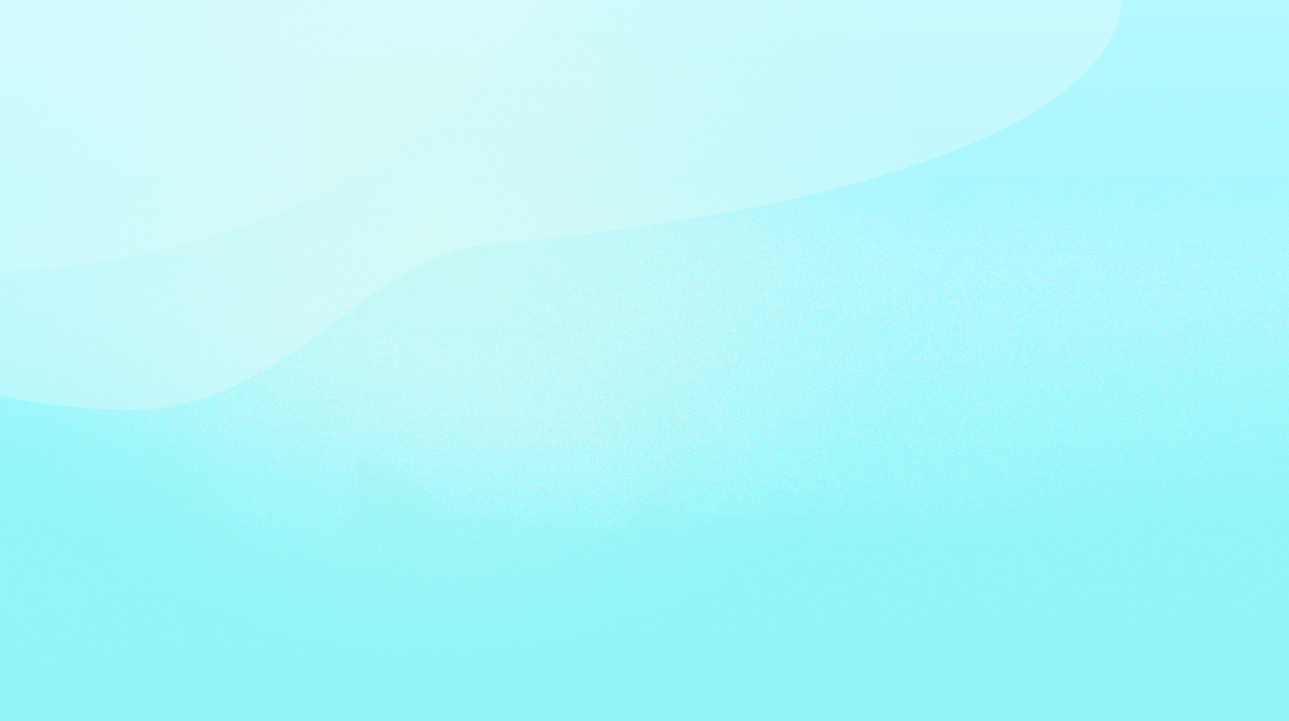 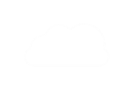 PART.02
输入相关标题
LOGO
NEW ENERGY AND NEW LIFE
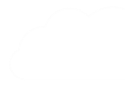 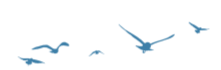 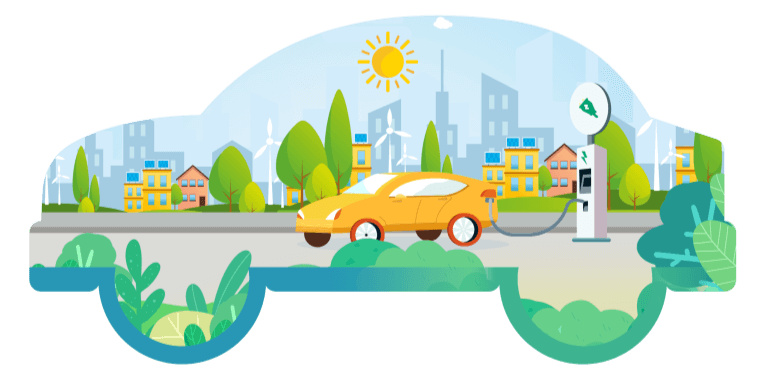 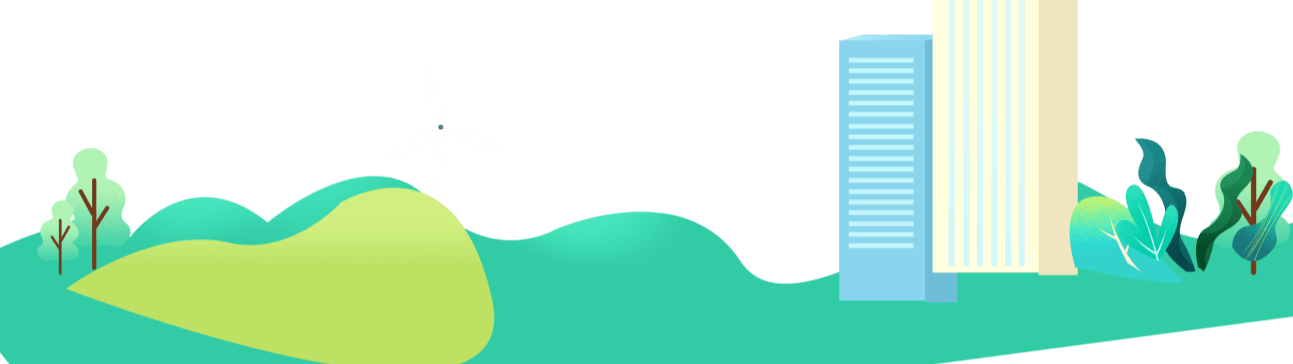 新能源汽车是指采用非常规的车用燃料作为动力来源综合车辆的动力控制和驱动方面的先进技术，形成的技术原理先进、具有新技术、新结构的汽车
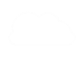 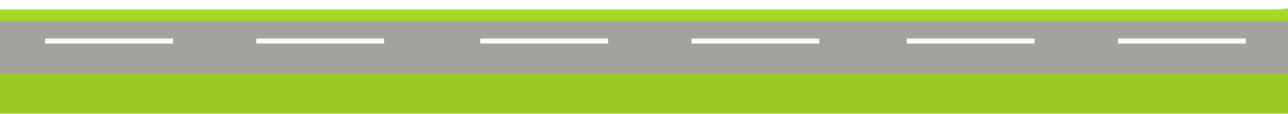 添加小标题
添加小标题
添加小标题
单击此处输入你的正文，文字是您思想的提炼
单击此处输入你的正文，文字是您思想的提炼
单击此处输入你的正文，文字是您思想的提炼
输入相关标题
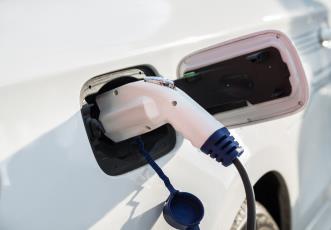 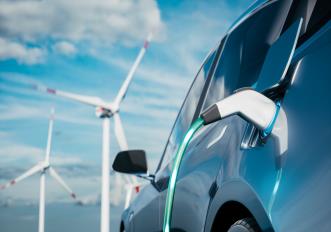 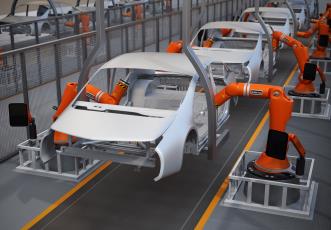 输入相关标题
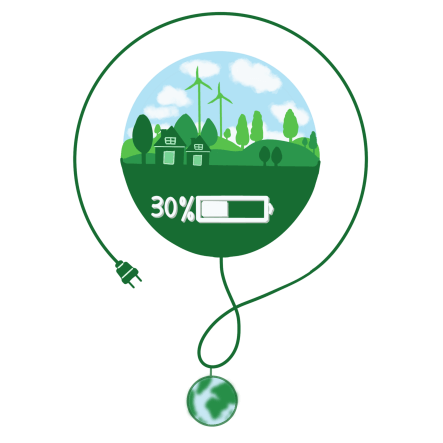 添加小标题
添加小标题
添加小标题
单击此处输入你的正文，文字是您思想的提炼，为了最终演示发布的良好效果。
单击此处输入你的正文，文字是您思想的提炼，为了最终演示发布的良好效果。
单击此处输入你的正文，文字是您思想的提炼，为了最终演示发布的良好效果。
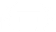 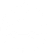 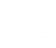 输入相关标题
添加标题
添加标题
添加标题
添加标题
01
02
03
04
单击此处输入你的正文，文字是您思想的提炼
单击此处输入你的正文，文字是您思想的提炼
单击此处输入你的正文，文字是您思想的提炼
单击此处输入你的正文，文字是您思想的提炼
添加
大标题
输入相关标题
小标题
小标题
小标题
80%
90%
70%
单击此处输入你的正文，文字是您思想的提炼
单击此处输入你的正文，文字是您思想的提炼
单击此处输入你的正文，文字是您思想的提炼
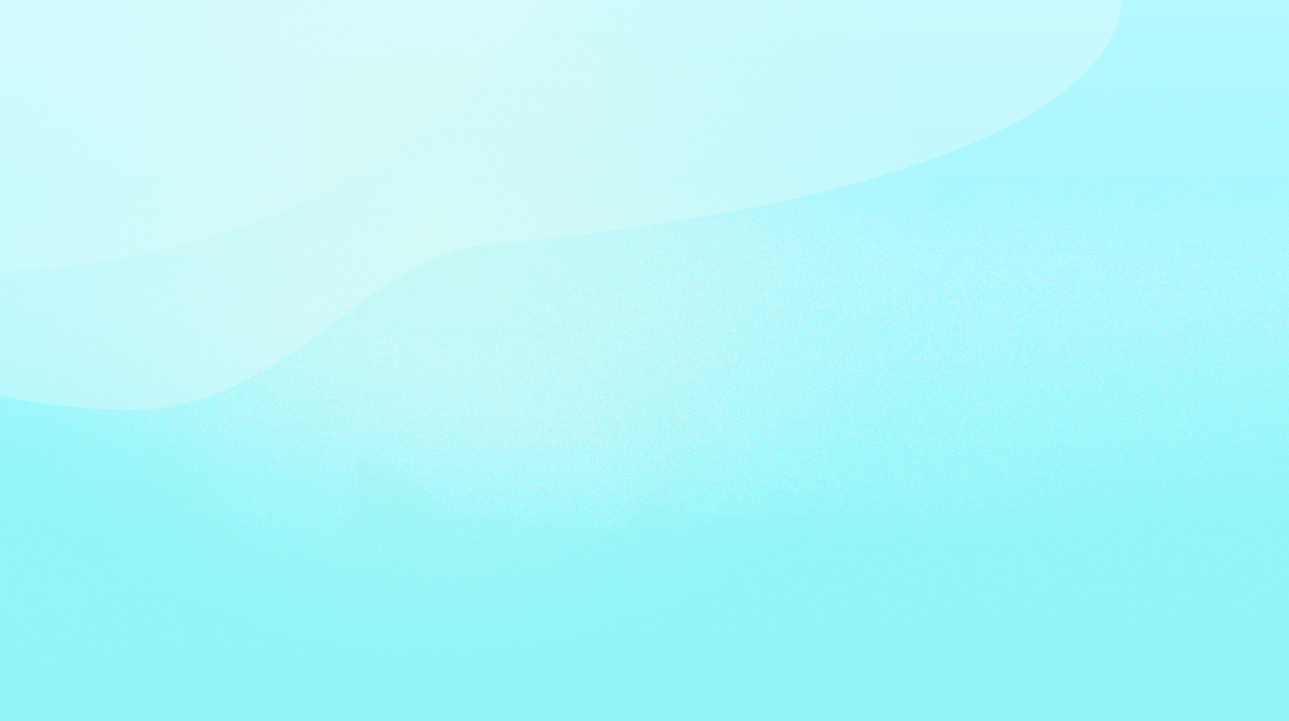 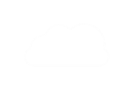 PART.03
输入相关标题
LOGO
NEW ENERGY AND NEW LIFE
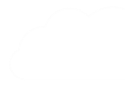 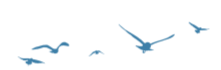 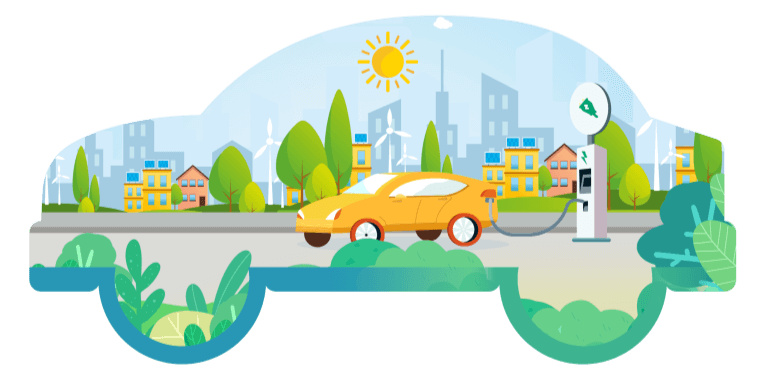 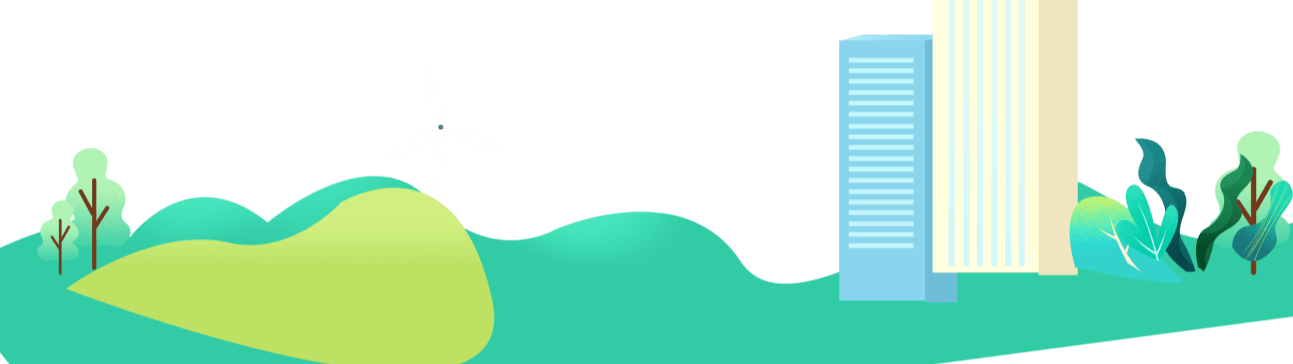 新能源汽车是指采用非常规的车用燃料作为动力来源综合车辆的动力控制和驱动方面的先进技术，形成的技术原理先进、具有新技术、新结构的汽车
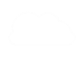 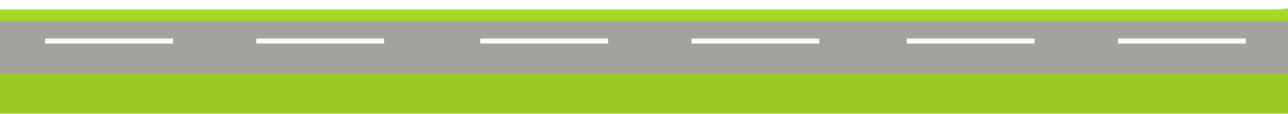 输入相关标题
小标题
小标题
单击此处输入你的正文文字是您思想的提炼
单击此处输入你的正文文字是您思想的提炼
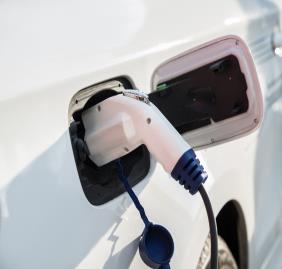 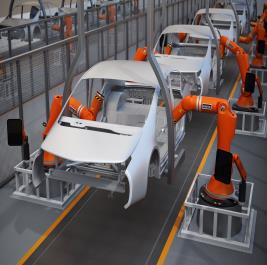 小标题
小标题
单击此处输入你的正文文字是您思想的提炼
单击此处输入你的正文文字是您思想的提炼
输入相关标题
单击此处输入你的正文，文字是您思想的提炼
单击此处输入你的正文，文字是您思想的提炼
单击此处输入你的正文，文字是您思想的提炼
01
02
03
06
05
04
单击此处输入你的正文，文字是您思想的提炼
单击此处输入你的正文，文字是您思想的提炼
单击此处输入你的正文，文字是您思想的提炼
输入相关标题
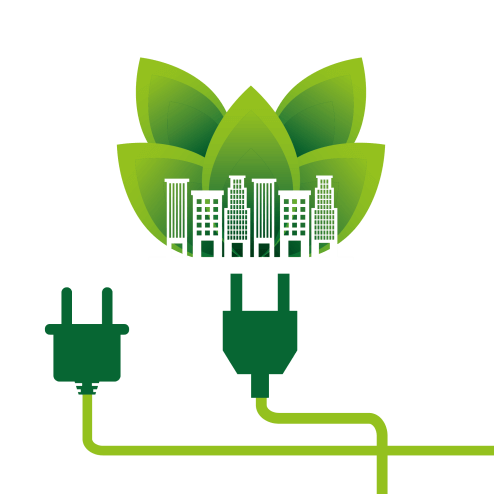 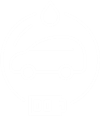 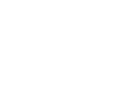 添加小标题
添加小标题
单击此处输入你的正文，文字是您思想的提炼，为了最终演示发布的良好效果。
单击此处输入你的正文，文字是您思想的提炼，为了最终演示发布的良好效果。
添加小标题
添加小标题
添加小标题
01
02
03
单击此处输入你的正文，文字是您思想的提炼，为了最终演示发布的良好效果
单击此处输入你的正文，文字是您思想的提炼，为了最终演示发布的良好效果
单击此处输入你的正文，文字是您思想的提炼，为了最终演示发布的良好效果
输入相关标题
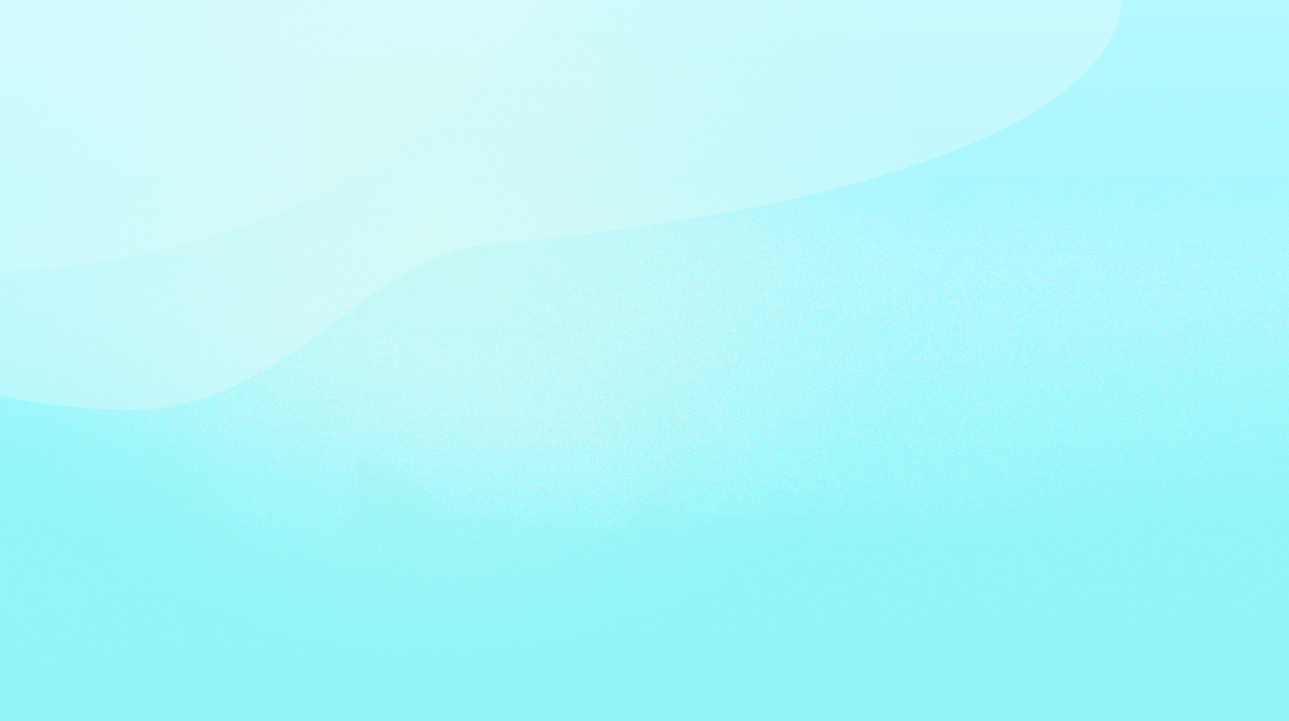 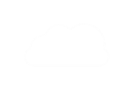 PART.04
输入相关标题
LOGO
NEW ENERGY AND NEW LIFE
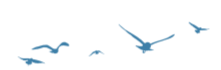 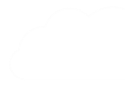 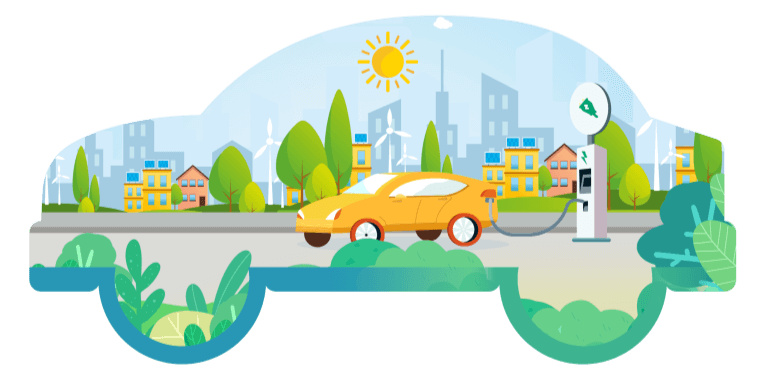 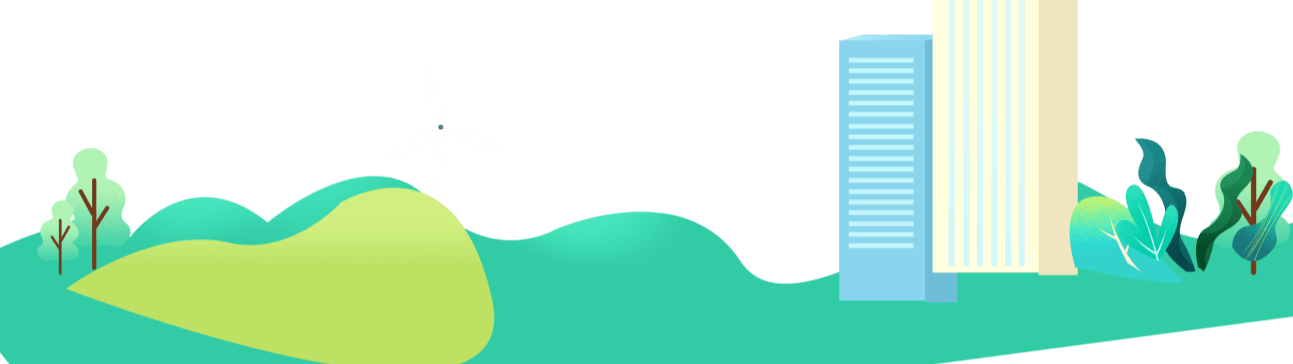 新能源汽车是指采用非常规的车用燃料作为动力来源综合车辆的动力控制和驱动方面的先进技术，形成的技术原理先进、具有新技术、新结构的汽车
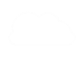 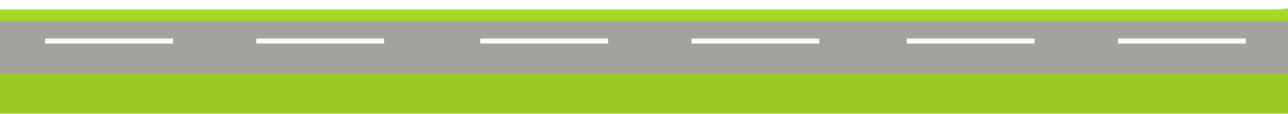 输入相关标题
单击此处输入你的正文，文字是您思想的提炼，为了最终演示发布的良好效果单击此处输入你的正文，文字是您思想的提炼，为了最终演示发布的良好效果单击此处输入你的正文，文字是您思想的提炼，为了最终演示发布的良好效果
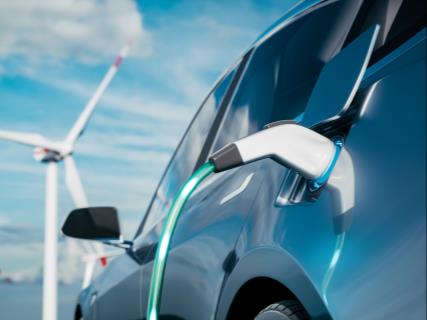 1890+
678+
Installed Capacity
Area Covered
15
Years of
标题
Experience
输入相关标题
Insert your subtitle
Basic Plan
输入标题内容
Standard Plan
$699
$799
单击此处输入你的正文，文字是您思想的提炼，为了最终演示发布的良好效果单击此处输入你的正文，文字是您思想的提炼，为了最终演示发布的良好效果单击此处输入你的正文，文字是您思想的提炼，为了最终演示发布的良好效果单击此处输入你的正文，文字是您思想的提炼，为了最终演示发布的良好效果
标题内容
标题内容
标题内容
标题内容
标题内容
标题内容
标题内容
标题内容
View more
Get started
Get started
输入相关标题
02
小标题
单击此处输入你的正文，文字是您思想的提炼，为了最终演示发布的良好效果，请尽量言简意赅的阐述观点；
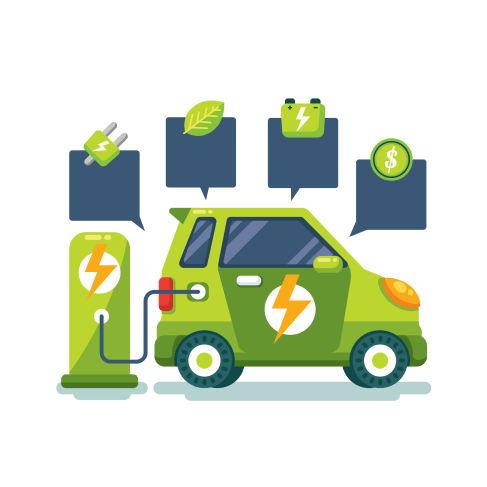 01
03
小标题
小标题
单击此处输入你的正文，文字是您思想的提炼，为了最终演示发布的良好效果，请尽量言简意赅的阐述观点；
单击此处输入你的正文，文字是您思想的提炼，为了最终演示发布的良好效果，请尽量言简意赅的阐述观点；
输入相关标题
输入标题
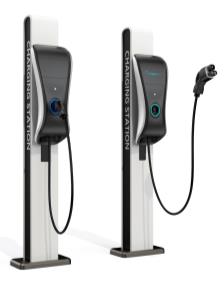 添加小标题
单击此处输入你的正文，文字是您思想的提炼，为了最终演示发布的良好效果单击此处输入你的正文，文字是您思想的提炼，为了最终演示发布的良好效果单击此处输入你的正文，文字是您思想的提炼，为了最终演示发布的良好效果
单击此处输入你的正文，文字是您思想的提炼，为了最终演示发布的良好效果
85%
75%
View more
Andreas
Co Founder
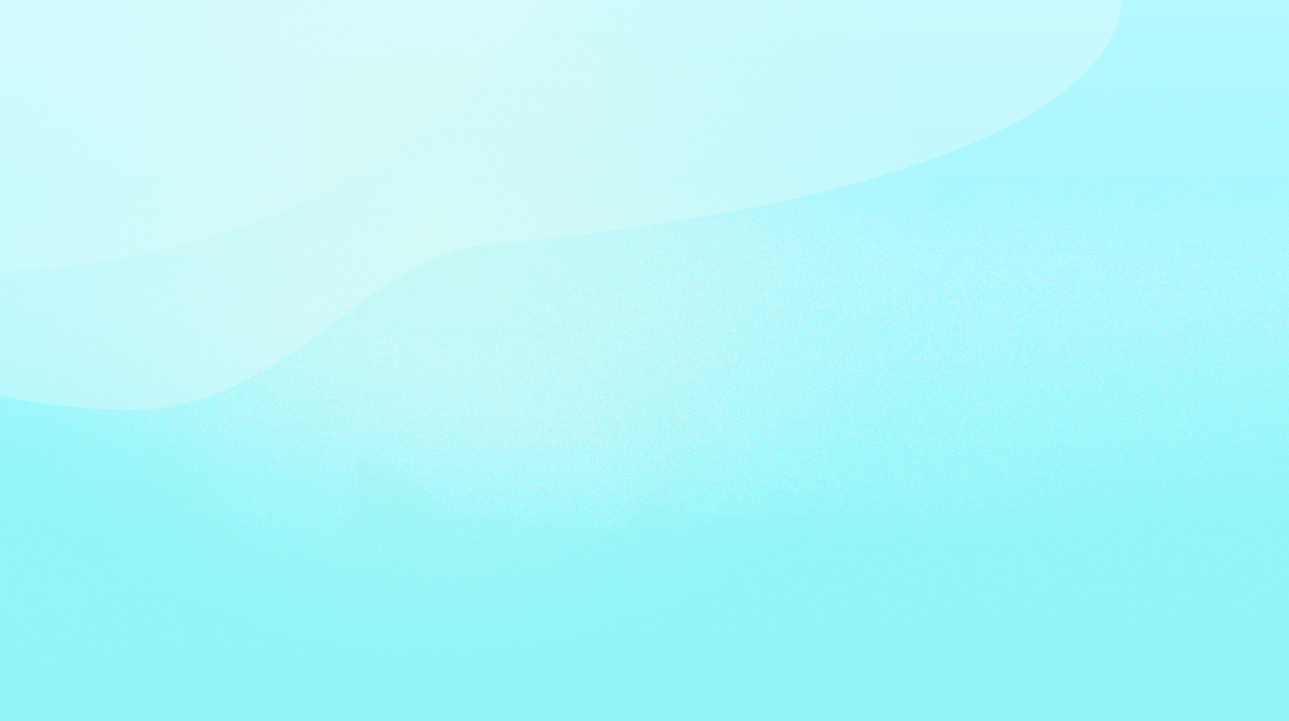 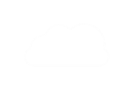 LOGO
NEW ENERGY AND NEW LIFE
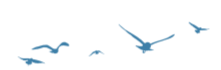 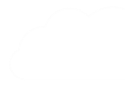 新/能/源
新/生/活
新能源汽车
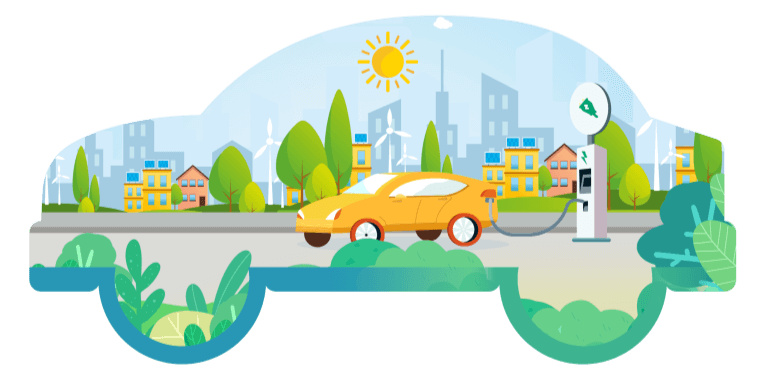 零污染零排放助力绿色低碳生活
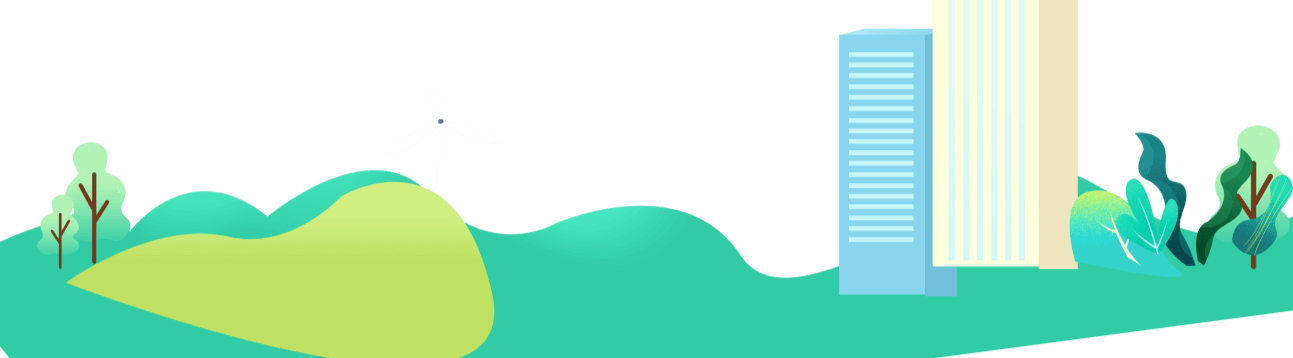 新能源汽车是指采用非常规的车用燃料作为动力来源综合车辆的动力控制和驱动方面的先进技术，形成的技术原理先进、具有新技术、新结构的汽车
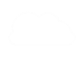 汇报人：优品PPT
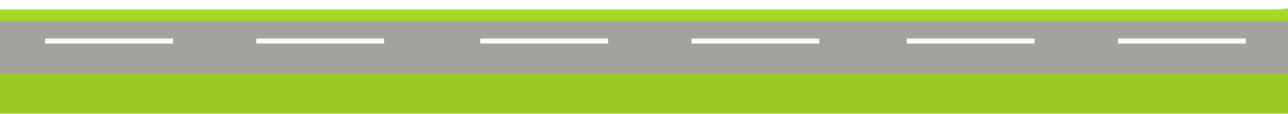 更多精品PPT资源尽在—优品PPT！
www.ypppt.com
PPT模板下载：www.ypppt.com/moban/         节日PPT模板：www.ypppt.com/jieri/
PPT背景图片：www.ypppt.com/beijing/          PPT图表下载：www.ypppt.com/tubiao/
PPT素材下载： www.ypppt.com/sucai/            PPT教程下载：www.ypppt.com/jiaocheng/
字体下载：www.ypppt.com/ziti/                       绘本故事PPT：www.ypppt.com/gushi/
PPT课件：www.ypppt.com/kejian/
[Speaker Notes: 模板来自于 优品PPT https://www.ypppt.com/]